Защита информации и защита перемещения
Общий пакет H3SE
Модуль TCNT 1.2
Цели модуля
В конце модуля вы должны:

Знать основные риски защиты в офисной деятельности
Знать основные риски защиты перемещения и поездок за границу
Уметь узнавать о конкретных мерах, которые должны приниматься в зависимости от места назначения.
Общий пакет  H3SE - Модуль TCNT 1.2 - Защита информации и защита перемещения – V2
2
Некоторые цифры, касающиеся информационного наследия
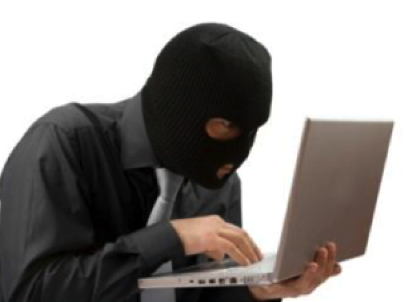 2014: Эдуард Сноуден показал, что американская сыскная фирма была нацелена на TOTAL, также как и на другие промышленные группы (Thales, Siemens, и др.)
30% в год: это увеличение в период с 2006 по 2014 год, доказанных целевых краж ноутбуков, содержащих конфиденциальную информацию. 
3: без меры предосторожности, можно получить доступ к конфиденциальной информации, пройдя через сеть только из трех людей. 
20%: процент атак на критически важную информацию людьми, которые не работают на предприятии, но присутствуют в помещении.
Общий пакет  H3SE - Модуль TCNT 1.2 - Защита информации и защита перемещения – V2
3
ЗАЩИТИТЬСЯ ОТ ПРОНИКНОВЕНИЯ (ФИЗИЧЕСКАЯ И ИНФОРМАЦИОННАЯ)
Защитить от доступа в помещения, всегда носить свой бейдж, не открывать дверь незнакомым.
Хранить важные документы и данные, заблокированными, поставить замок на своем компьютере.
Запомнить пароль и не писать его на стикере!
Не использовать почтовый сервер для сообщений, не связанных с профессиональной деятельностью.
Никогда не сообщать конфиденциальную информацию по телефону.  
Остерегаться подозрительной электронной почты, особенно если спрос на конфиденциальную информацию - не нажимать на ссылки или вложения. 
Быть сдержанным в публичных разговорах. 
Ни одна программа защиты не действует без участия всех.
Общий пакет  H3SE - Модуль TCNT 1.2 - Защита информации и защита перемещения – V2
4
УРОВНИ КОНФИДЕНЦИАЛЬНОСТИ
Уровень 0: Публичный, напр. пресс-релизы.

Уровень 1: Внутренний, например. Интранет или хранилище данных. 

Уровень 2: Только для некоторых сотрудников, имеющих права (документы, связанные с разведкой, проектом или стратегическими вопросами)

Уровень 3 и 4: нет конкретных примеров, конфиденциальная (3) (количество заявок в тендерах) или секрет (4)!
Общий пакет  H3SE - Модуль TCNT 1.2 - Защита информации и защита перемещения – V2
5
ПРАВИЛА РАБОТЫ С ИНФОРМАЦИЕЙ (1/2)
Никогда не позволять третьей стороне подключаться к вашему рабочему столу или даже подсоединять съемный носитель. Всегда повторно используйте документ, предоставленный третьей стороной, с помощью вашей собственной флешки USB. 
Убедитесь, что конфиденциальная информация размещена в виртуальном сейфе (например, с помощью Security Box). 
Убедитесь, что никакая третья сторона не может просматривать экран вашего ноутбука, установив фильтр конфиденциальности на экране.
Печать документов: не оставлять документы на принтере. Для конфиденциальных документов, использовать принтер USB в своем офисе.
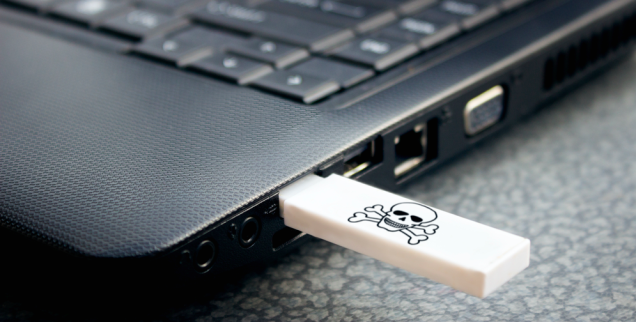 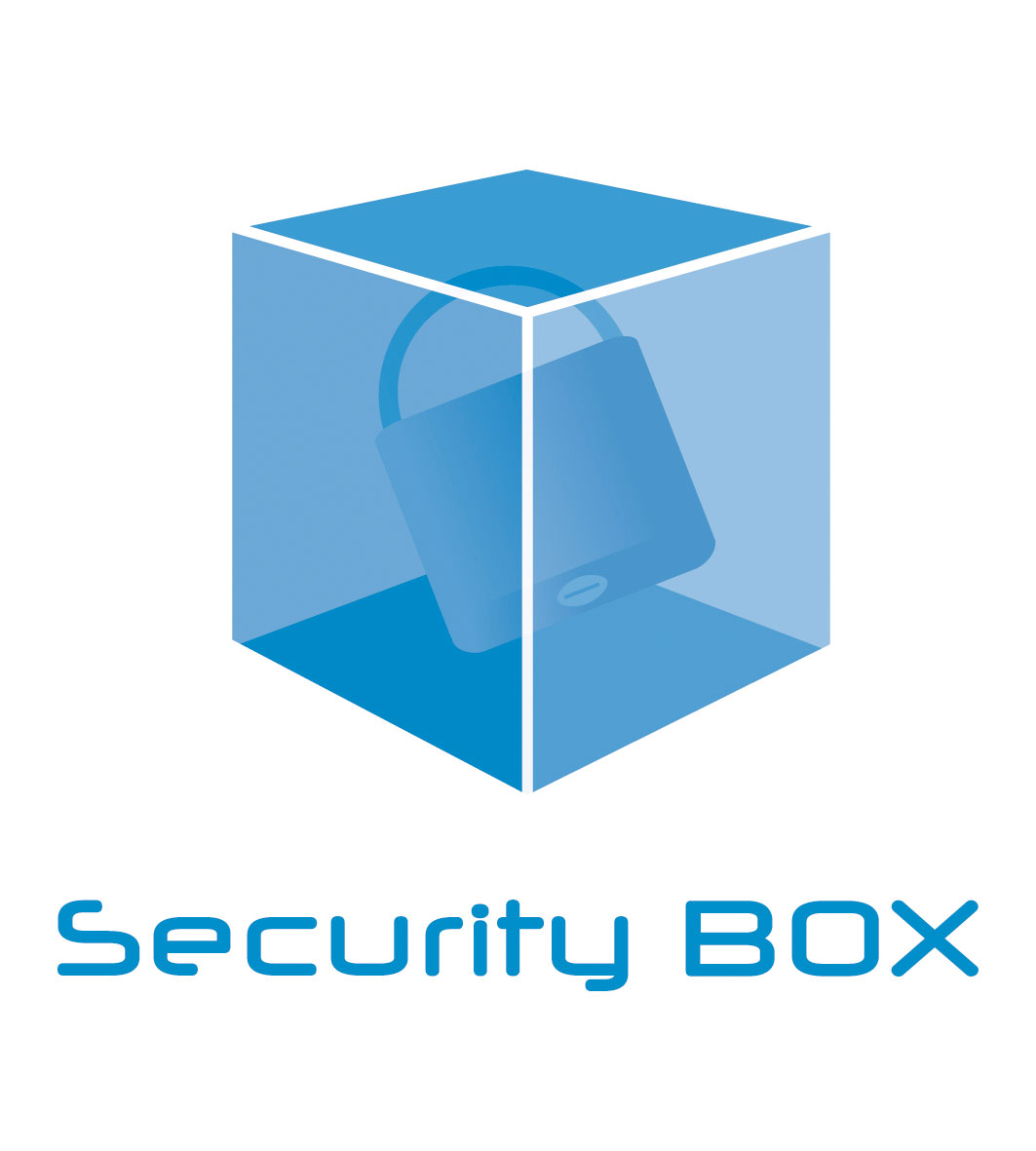 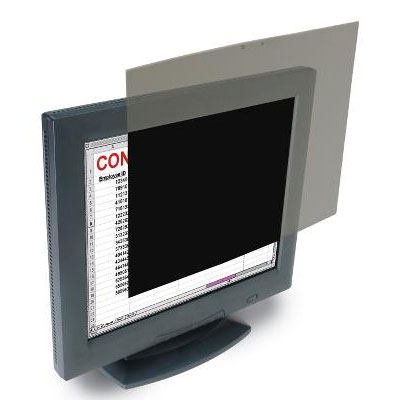 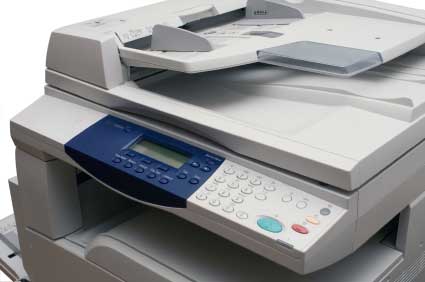 Общий пакет  H3SE - Модуль TCNT 1.2 - Защита информации и защита перемещения – V2
6
ПРАВИЛА РАБОТЫ С ИНФОРМАЦИЕЙ (2/2)
Социальные сети (Facebook, Twitter, и др.): 
Не делитесь профессиональной информацией, которая может быть использована в ущерб Группы.  
Используйте здравый смысл и не размещайте информацию, которую бы вы не доверили незнакомым на улице... 
 
Во время перемещения, избегайте транспортировки конфиденциальных данных: делайте предпочтение зашифрованному хранилищу в сети или Total, в качестве альтернативы, на зашифрованной флешке USB, чтобы быть защищенным в любое время: это снижает риск кражи компьютера или копии жесткого диска, в том числе на таможне (юридически в США, Китае, Израиле и т.д.).
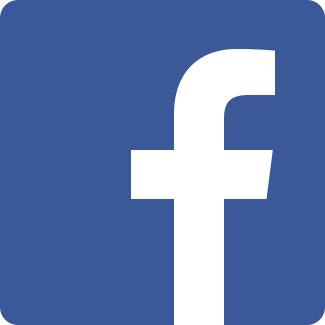 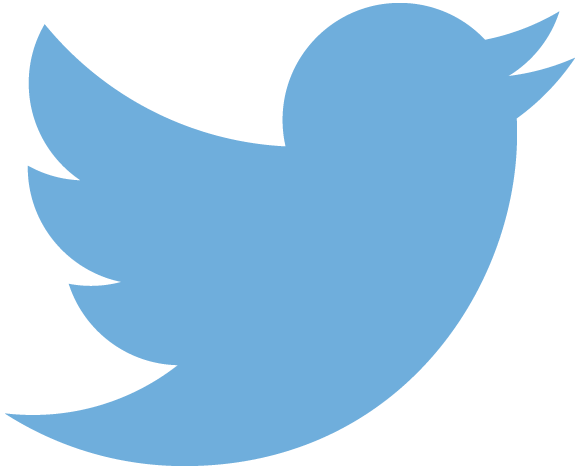 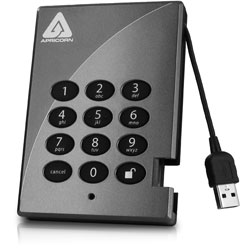 Общий пакет  H3SE - Модуль TCNT 1.2 - Защита информации и защита перемещения – V2
7